Seminar on Significant Economic Presence

S Anantha Padmanabhan

April 2019
Headline Verdana Bold
Significance Economic Presence (‘SEP’) overview
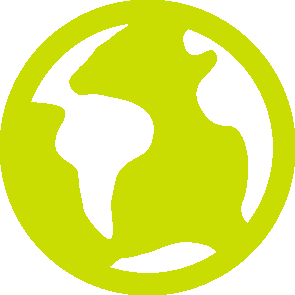 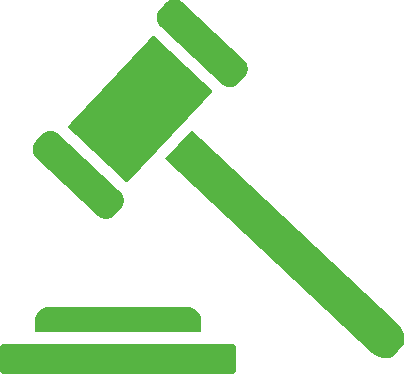 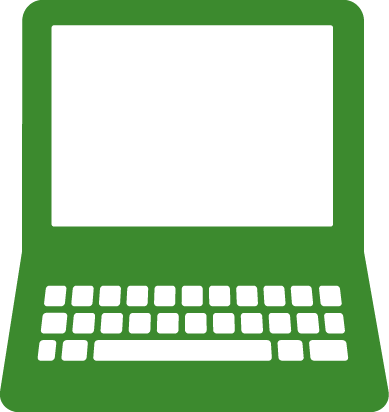 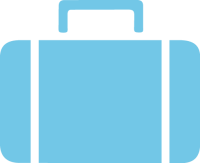 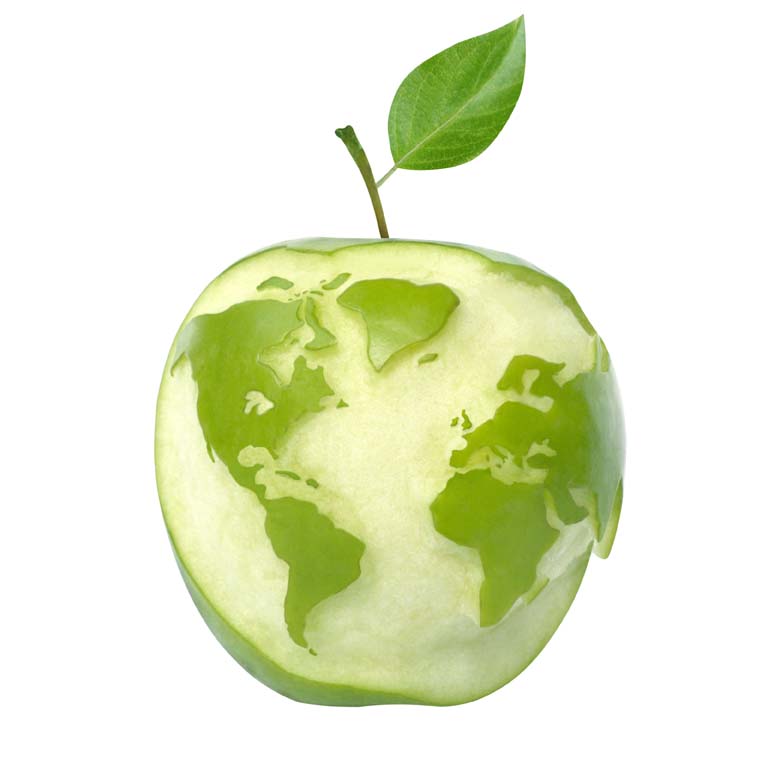 Law under the Income tax Act                                         Business Connection
Relevant extract
Income deemed to accrue or arise in India
9. (1) The following incomes shall be deemed to accrue or arise in India :—
all income accruing or arising, whether directly or indirectly, through or from any business connection in India, or …………………………...
business of which operations are confined to purchase of goods in India for export;

running a news agency or publishing newspapers, etc. whose activities are confined to collection of news/ views in India for transmission out of India;

Being individual/ firm/ company [not having Indian citizen as owner/ partner/ shareholder, respectively] whose operations are confined to shooting of a Cinematographic film in India;

Being Foreign company engaged in mining of diamonds, from activities confined to display of uncut and unassorted diamond in CG approved special zone
No income shall be deemed to have accrued in India   for NR
[Speaker Notes: The basis of taxation for non-residents in India arises through business connections. 

As per section 9(1)(i) - all income accruing or arising, whether directly or indirectly, through or from any business connection in India, or through or from any property in India, or through or from any asset or source of income in India, or through the transfer of a capital asset situate in India.

The concept of “Business Connection” was explained by Supreme Court in CIT vs R.D.Aggarwal & Co (56 ITR 20) / CIT vs T.I.&M Sales Limited (166 ITR 93) 

non-resident is liable to be taxed under the provisions of Section 9 based on the concept of business connection which involves concept of control, supervision or a continuous activity in nature.

The Courts have expressed the view unless the non-resident carries out any activity in India which contributes to the profit or revenue of the non-resident the same cannot be brought into tax into India

It is important to note that a non-resident is liable to be taxed in India only if he carries out any activity either by himself or through agents and such activity constitutes revenue earning activity for the non-resident.]
Law under the Income tax Act                                         Business Connection - Agency
Relevant extract
Business connection includes any business activity carried out through a person, who is acting on behalf of NR, if such person,

has and habitually exercises in India;

an authority to conclude contracts on behalf of the NR, unless his activities are limited to the purchase of goods or merchandise for the non-resident; or 
habitually concludes contracts; or 
habitually plays the principal role leading to conclusion of contracts by that NR 

and the contracts are— 
in the name of the NR; or
for the transfer of the ownership of, or for the granting of the right to use, property owned by that NR or that NR has the right to use; or
for the provision of services by the NR; or 

habitually maintains in India a stock of goods or merchandise from which he regularly delivers goods or merchandise on behalf of the NR; or

habitually secures orders in India, mainly or wholly for the NR or its affiliates
[Speaker Notes: Base erosion strategies adopted
Commissionaire arrangements - Conclusion of contracts by Agent in his name but on behalf of NR who is the owner of goods & generally contracts are legally not binding on its Principal. Agent will be paid Commission and hence, is liable to pay tax only on commission and profits from sale is not taxed
Contracts are substantially negotiated in India but finalized/ signed/ authorized outside
Despite being closely related parties, personal habitually concluding contracts constituted an independent agent

BEPS action points
Agency PE is created under Article 5(5) if a person acting in a Contracting state on behalf of an enterprise in another State either;
habitually concludes contracts, or 
habitually plays the principal role leading to the conclusion of contracts that are routinely concluded without material modification by the enterprise; or
Contract for provision of services and for the transfer of the ownership of, or for the granting of the right to use, property owned by an enterprise or that the enterprise has the right to use have been included under Article 5(5) in addition to contracts entered into by the agent in the name of the enterprise
Where the requirements set out in Article 5(5) are met, a PE of the enterprise exists to the extent that the person acts for the latter, i.e. not only to the extent that such a person exercises the authority to conclude contracts.

BEPS action points
Agency PE is created under Article 5(6) if a person acting in a Contracting state on behalf of an enterprise in another State either;
If a person acts exclusively or almost exclusively on behalf of one or more enterprises to which it is closely related, that person shall not be considered to be an independent agent]
Business Connection  - Agency                                                 Rationale for amendments in domestic laws
‘Business connection’ includes business activities carried on by non-resident through dependent agents;
Recommended, inter alia, modifications to provide that an agent would also include a person who habitually plays a principal role leading to the conclusion of contracts
BEPS recommendations now included in MLI (to which India is a signatory). MLI provisions will, as a result, automatically modify India’s DTAs covered by MLI (provided the treaty partner has also opted for the same)
Dependent Agent PE provisions under India’s DTAA, as modified by MLI, would have become wider than section 9(1)(i) of the Act
However, the modified DTA provisions could have been ineffective in view of section 90(2) of the Act since the Act or the DTA whichever is more beneficial to apply
Hence, it is proposed to amend the provisions of section 9(1)(i) of the Act to bring in line with MLI provisions
[Speaker Notes: Practically applicable only to non-treaty jurisdictions till entry into effect of MLI;
Post MLI applicability to treaty jurisdictions to depend on the extent to which respective DTA gets modified
Provisions not to have impact in case of China, Germany and Mauritius even under post MLI scenario (treaties to remain unaffected by MLI)]
Traditional PE Triggers
Typical business model of non-resident
India
Outside India
Agent
Buyer / 
Customer
Non-residnet 
Seller
Costs = $110 (including agent’s fees)
Seller’s profit = $40
Pays price of $150 to seller
Typical business models which the non-residents prefer and the implications due to which are discussed in the ensuing slides
[Speaker Notes: As per the allocation of taxing rules under Article 7 of Double Taxation Avoidance Agreements, business profit of an enterprise is taxable in the country in which the taxpayer is a resident. 

However, if an enterprise carries on its business in another country through a 'Permanent Establishment' situated therein, such other country may also tax the business profits attributable to the 'Permanent Establishment'.]
Provisions under the Double Tax Avoidance Agreement (‘DTAA’)                                         Permanent Establishment
Article 5 of OECD Model Convention
Article 5(1) - General Rule: The general rule: the PE must be a fixed place of business at the disposal of the enterprise through which the business of the enterprise is carried on.

Article 5(2) - Contains a list of places of
business, which prima facie constitute PE, provided they satisfy the requirements of Article 5(1). 

Article 5(3) - Special rule for construction & installation sites – a limitation on Article 5(1). 

Article 5(4) - Lists activities, which may be carried on at a fixed place of business without giving rise to a PE (preparatory and auxiliary services).

Article 5(5) - Provides that dependent agents constitute a PE.

Article 5(6) - Identifies certain forms of independent agents who do not constitute a PE.

Article 5(7) - States that an associated company will not necessarily give rise to a PE.
[Speaker Notes: The term PE means a fixed place of business through which the business of an enterprise is wholly or partly carried on. 

It includes a place of management, a branch, an office, a factory, a workshop, a place of extraction of natural resources and a farm or plantation. 

The definition also includes a building site, or construction or assembly project or supervisory activities provided such activities continue for a stipulated period of time. 

The definition of PE, like the definition of “business connection”, includes situations where an agent (other than independent contractors, brokers or general commission agents acting in the ordinary course of business) habitually concludes contracts on behalf of the foreign company in the source country unless the activities are limited to the purchase of goods or merchandise for the foreign company. 

A PE is deemed not to exist in certain situations notably where the fixed place of business is maintained on behalf of the foreign company solely for the purpose of carrying on activities of a “preparatory” or “auxiliary” character.]
Concept of PEFixed place PE– Guiding principles
The term "permanent establishment" means a fixed place of business through which the business of an enterprise is wholly or partly carried on. The following conditions/ tests must be cumulatively satisfied to trigger a fixed place PE
Place of business Test
Permanence Test
Business Activity Test
Disposal Test
“Place of business” covers any premises used for carrying on the business of the enterprise

Place of business may also exist where no premises are available or required for carrying on the business of the enterprise and it simply has a certain amount of space at its disposal.

Immaterial whether the premises are owned or rented by or otherwise at the disposal of the enterprise.

Use of business facilities of another enterprise also covered
A PE can be deemed to exist only if the place of business has a certain degree of permanence

While the exact time period required to constitute a PE has not been defined, PEs have been normally considered to exist in situations where the place of business that maintained for a period longer than 6 months

By the word ‘fixed’ what is contemplated is a reasonable continuity in the activities and linkage to the geographical location. Thus there has to be a reasonable permanence in terms of time to constitute a PE
The activities performed through the place of business must constitute the core activities

Further, for a place of business to constitute a PE, the enterprise using it must carry on its business wholly or partly in or through or by it.

Furthermore, the activity need not be permanent in the sense that there is no interruption of operation, but operations must be carried out on a regular basis
The foreign company must have a certain right of use to the place of business

Even where the foreign company does not have a legal right per se over the place of business, the right of use test may be satisfied if the conduct of the foreign company implies a right of use over the premises (for instance, designated cabins for foreign company employees, etc)
[Speaker Notes: For this purpose, ‘Permanent Establishment’ means a ‘fixed place of business’ through which the business of an enterprise is wholly or partly carried out provided that the business activities are not of preparatory or auxiliary in nature and such business activities are not carried out by a dependent agent. 

2. For a long time, nexus based on physical presence was used as a proxy to regular economic allegiance of a non-resident.]
Permanent Establishment                                                    Agency PE
Agent
Independent Agent
Dependent Agent
he habitually maintains stock of goods or merchandise from which he regularly delivers goods or merchandise on behalf of the enterprise
he has and habitually exercises an authority to conclude contracts
he habitually secures orders
or
or
Permanent Establishment                                                    Agency PE - Summary
NO
Person acting on behalf of an enterprise
YES
NO
authority to conclude contracts, habitually concludes contracts/ habitually plays the principal role leading to conclusion of contracts
No PE
YES
NO
Legally and economically independent
PE
YES
YES
NO
Ordinary Course of business
Challenges posed by the digital economy
Challenges posed by Digital economy to Traditional PE
The new generation business models discussed in the BEPS action plan 1 are;
Electronic commerce (B2B, B2C)
Payment services (cash payment solutions, E-wallet/ cyber-wallets, Mobile payment solutions)
App stores
Online advertising
Participative networked platforms
Major challenge on account of operations of a digital economy is the difficulty in ring-fencing the economy for tax purposes
[Speaker Notes: With the advancement in information and communication technology in the last few decades, new business models operating remotely through digital medium have emerged. 

Under these new business models, the non-resident enterprises can carry on business and interact with customers in another country without having any physical presence in that country resulting in avoidance of taxation in the source country. 

Therefore, the existing nexus rule based on physical presence no longer holds good for taxation of business profits in source country. As a result, the rights of the source country to tax business profits that are derived from its economy are unfairly and unreasonably eroded. 

Although a server on which a company’s website is stored and through which it is accessible, constitutes, for the purpose of Article 5, a “fixed place of business” of the foreign company that operates that server; 

A website, which is a combination of software and electronic data, does not have a location that can constitute a “place of business” because there is no “facility such as premises or, in certain instances, machinery or equipment” as far as the software and data constituting that web site is concerned.

Likewise, no PE exists where the e-commerce operations carried on through representatives in the market country are restricted to preparatory or auxiliary activities. Examples of such activities include advertisement of goods or services.]
Google Ireland – Case law
Google Ireland Limited sells digital services like its online advertising platform to French customers.

Google France provides commercial assistance and advice to French customers of Google Ireland under Marketing and Services Agreement (MSA). Google France is then acting as a service provider for Google Ireland and receives a compensation equals to its costs + 8 percent.

The terms of the MSA clearly provide that Google France shall not execute any contract with the customers

The French Tax Authorities (FTA) claimed that the employees of Google France were "de facto" invested with the power to conclude contracts on behalf of Google Ireland claiming that advertising contracts were “negotiated” and then “substantially concluded” by them. Therefore, sought to consider Google Ireland having a PE in France.

However, the Paris administrative court ruled on a strict interpretation of Article 2 of the France-Ireland tax treaty – 
Google Ireland did not have a PE in France because Google Ireland did not have any “fixed place of business” in France.
It did not have a dependent agent in France who was habitually concluding contracts on its behalf with its French customers. 
The Court ruled that the kind of marketing services that Google France provided to Google Ireland fell under the category of preparatory or auxiliary activities, which is outside the purview of Article 2. 
The Court pointed out that to achieve the tax authority’s desired purpose of taxing Google Ireland, the French Government must modify the PE definition to target such an arrangement.
Google USA
Subsidiaries
Google Ireland
Google France
Master Service Agreement
Sale support services pursuant to MSA
French Customers
Sale of digital services
The OECD has extended the criterion for a PE to that of a dependent agent that doesn’t have the legal authority to bind an enterprise, but acts on behalf of an enterprise by habitually concluding certain contracts or playing the principal role leading to the conclusion of these contracts. This new definition came about as a result of the OECD’s Multilateral Convention to prevent base erosion and profit shifting (BEPS).
OECD response to Digital Economy                                         BEPS Action 1 Digital economy (1/2)
Article 7(1) of Model Convention






Base erosion strategies adopted
Minimization of taxation in the market country by avoiding taxable presence;
Shifting gross profits by shifting trading structures or reducing net profit by maximising deductions;
Low or nil withholding tax at source;
Low or no taxation at the level of recipient via intra-group arrangements;
No current taxation of the low-tax profit at the level of the ultimate parent;
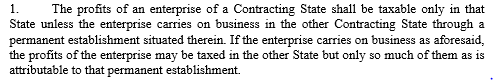 [Speaker Notes: The new generation business models discussed in the BEPS action plan 1 are;
Electronic commerce (B2B, B2C and C2C)
Payment services (cash payment solutions, E-wallet/ cyber-wallets, Mobile payment solutions)
App stores
Online advertising
Cloud compoundingHigh frequency trading
Participative networked platforms]
OECD response to Digital Economy                                         BEPS Action 1 Digital economy (2/2)
Factors to be considered for determining the significant economic presence

Revenue based factor – Revenue generated as potential indicators of the existence of a significant economic presence. Due consideration required for 

transactions covered (whether or not to include only revenues generated from digital transactions concluded with in-country);
level of the threshold (to prescribe threshold in absolute terms and in local currency);
administration of the threshold (ability of the country to identify and measure remote sales activities of the non-resident enterprise). 

Digital factor - The ability to reach significant numbers of customers. Factors considered to include 

local domain name and local digital platform 
Local payment options 

User-based factors

Monthly active users (number of monthly active users on the digital platform that are habitually resident in a given country in a taxable year) 
Online contract conclusion (conclusion of contracts via a digital platform without the need for the intervention of local personnel or dependent agents) 
Data collected (the volume of digital content collected) with specific focus on the origin of the data collected, irrespective of the data warehouse.  The range of data captured by the threshold would cover also, e.g. user created content, product reviews, and search histories.

Possible combinations of the revenue factor with the other factors captured above
[Speaker Notes: The new generation business models discussed in the BEPS action plan 1 are;
Electronic commerce (B2B, B2C and C2C)
Payment services (cash payment solutions, E-wallet/ cyber-wallets, Mobile payment solutions)
App stores
Online advertising
Cloud compoundingHigh frequency trading
Participative networked platforms]
ABB FZ LLC Case Law                                                                     83 taxmann.com 86 (Bangalore ITAT) - Facts of the case
Facts
ABB FZ-LLP (“ABB FZ”) is a non-resident company incorporated in UAE and engaged in the business of providing regional service activities for ABB entities in India, Middle-east and Africa.
ABB FZ entered into regional headquarter service agreement with ABB Limited and rendered services.
ABB FZ claimed the income received from ABB Limited as exempt income as the Indo-UAE DTAA does not have FTS clause.
Since FTS clause has specifically excluded from the treaty, the taxability fall under Article 22 and would be taxable  in India only if the entity has a PE in India. 
Since ABB FZ does not have a PE in India was not liable to be taxed in India.
The AO in his order brought out that apart from claiming that its income is not taxable in income in the absence of FTS clause in DTAA and had not proved the non-existence of PE in India.
The AO further held that in the absence of FTS clause in DTAA, the local act will prevail and the sums paid will be covered under section 9(i)(vii) and not as per DTAA.
DRP confirmed the actions of the AO.
ABB FZ-LLC
UAE
India
Fees for Technical Services for services rendered
ABB Limited
ABB FZ LLC Case Law                                                                     83 taxmann.com 86 (Bangalore ITAT) – ITAT ruling
With respect to Service PE:
Article 5(1) and 5(2) of India-UAE tax treaty relating to PE are independent clauses. Therefore, the condition of having a fixed place of business under article 5(1) is not required to be satisfied for constituting a PE under Article 5(2).

It is generally understood that Service PE is constituted if services are furnished by a foreign company through its employees or other personnel in the source country for a threshold period (say for a period aggregating to six / nine months within any twelve month period). 

The Tribunal in context of provision of services, held that in the present technology era, where the services, information, consultancy, etc. can flow to the recipient thereof, through virtual modes like email, internet, video conference, etc., the physical presence of employees in India within the stipulated thresholds should not be the sole criteria for determining existence of Service PE.

The Tribunal also further held that since the activity of the Taxpayer commenced only in the month of January 2010, the argument of completing 9 months service before March 2010 is implausible and against common sense. Therefore, what is necessary is to satisfy the rendition of services by the personnel or employees of the foreign entity.

It was accordingly held that the Taxpayer may have a service PE in India. However, since the India-UAE tax treaty specifies that other Articles of the tax treaty would override Service PE clause, the Tribunal analysed whether the consideration received for rendering services would constitute Royalty.
Amendment made to Section 9 (1) (i)
Significant Economic Presence (SEP)                                                                     Explanation 2A to section 9(1)(i) of ITA
Finance Act, 2018 introduced the concept of ‘Significant Economic Presence’ (SEP) w.e.f. 1-4-2019
The definition of ‘business connection’, was clarified to provide that a non-resident‘s significant economic presence in India shall constitute “business connection” of the non-resident in India. 
The “significant economic presence” for this purpose shall mean- 
(i) any transaction in respect of any goods, services or property carried out by a non-resident in India including provision of download of data or software in India if the aggregate of payments arising from such transaction or transactions during the previous year exceeds the amount as may be prescribed; or 
(ii) systematic and continuous soliciting of its business activities or engaging in interaction with such number of users as may be prescribed, in India through digital means. 
Provided that the transactions or activities shall constitute significant economic presence in India, whether or not,—
 (i)  the agreement for such transactions or activities is entered in India; or
(ii)  the non-resident has a residence or place of business in India; or
(iii) the non-resident renders services in India:
Provided further that only so much of income as is attributable to the transactions or activities referred to in clause (a) or clause (b) shall be deemed to accrue or arise in India.
Significant Economic Presence - Section 9(1)(i)           Questions?
Whether both the clauses of revenue and user to be satisfied in order to trigger SEP or is it enough if one of them is satisfied?


Whether the said amendment would be prospective or retrospective?
[Speaker Notes: The conditions mentioned above are separated in the Explanation by the word ‘or’. Hence they are mutually exclusive and satisfaction of one of them shall trigger SEP.

The Explanation uses the expression “for the removal of doubts” and “it is clarified that”, the Explanation is prospective and does not affect retrospectively. This is clarified by the Memorandum that it would apply in relation to AY 2019-20 and subsequent Ays.]
Significant Economic Presence - Section 9(1)(i)           Insertion of  SEP to Business Connection
Attribution - Only so much of income as is attributable to the specified transactions or activities to be deemed to accrue or arise in India.
Significant Economic Presence - Condition A
Transactions in respect of goods services or property –

There is a transaction
The transaction is in respect of goods services or property
The transaction could include provision of download of data or software
The transaction is carried out by a non-resident
The transaction is carried out in India
The aggregate of payments from such transactions during the previous year exceeds the prescribed amount

Condition (a) would be applicable if all above parameters are fulfilled.
Scope of Transaction Carried Out in India – 
Does it cover both sale as well as purchase transaction?
Is Condition (A) applicable only if transaction carried out ‘in India’ – discussed in the ensuing slide
[Speaker Notes: Does it cover both sale and purchase?

The expression if read in conjunction with the subsequent portion in the explanation that it applies in respect of “provision of download of data or software” and only if the aggregate of “payment” arising from such transaction exceeds the prescribed amount.

These suggest that the condition covers only revenue generating transaction and not purchase transactions.

Data – for the purpose of SEP, Data should be in electronic form]
Significant Economic Presence                                            Issues on E-commerce Industry
The language of clause (a) causes certain difficulties. It provides that the transaction should be carried out by the non-resident in India. 

In E-commerce, there can be many transactions where it is difficult to say who has carried out the transactions. 

For example, a non-resident may maintain a website where it provides for information, entertainment, mobile phone applications, computer programmes & other products / services. 

Mobile phone or computer users from India may visit the foreign website of the provider, download the App/ software or view the entertainment programme and make necessary payments. 

In this case, can we say that it is the Indian resident who has carried out the transactions? Or can we say that it is the non-resident who has carried out the transactions? 

If the non-resident service provider maintains a website and remains passive, who has carried out the transaction?
[Speaker Notes: In the past, in case of "brick & mortar transactions" we used to say that for any transaction, at least two parties are required. 

For avoiding confusion & litigation in E-commerce, it is better to make certain deeming provisions regarding – 'when a NR will be deemed to be carrying on transactions in India'. Alternatively, a change would be required in the language of clause (a).]
Significant Economic Presence                                            Impact on E-commerce Industry - Examples
Clause (a) specifies that the non-resident should carry out the transaction in India. When the non-resident is maintaining a website outside India, can we say that the non-resident has carried out the transaction in India?
A foreign television broadcasting company broadcasts programme for the whole world. However, it makes special arrangements for the Indian viewers. 

Let us say that the broadcaster company is based in Singapore. Its broadcasting satellite is outside Indian geographical limits. 

The programme appears on the Indian consumer's television. 


Since the broadcaster has made special arrangements for Indian viewers, can it be said that the non-resident broadcaster has carried out 'transaction in respect of services' in India?
[Speaker Notes: However, this is not a conclusive statement.]
Significant Economic Presence                                            Impact on E-commerce Industry - Examples
Clause (a) specifies that the non-resident should carry out the transaction in India. When the non-resident is maintaining a website outside India, can we say that the non-resident has carried out the transaction in India? 

Let me explain this issue by giving a few illustrations:
Google has its search engines (farm of servers) outside India. 

An Indian resident sends a gmail to another person. For this service, the Indian resident is utilising Google's servers. 

Another Indian resident wants to search for some information on the internet. His search on Google Chrome carries him to the Google server situated outside India. 

The Indian resident gets his search result and the transaction of such service is completed. 

Who has carried out the transaction? Is it the Indian resident who has carried out transaction or is it Google who has carried out the transaction?
Significant Economic Presence - Condition A            Transaction in respect of goods, services or property (1/2)
What would constitute Goods
Attributes
Definition
Court Rulings
Essential parameters
What is essential for an article to become goods is its marketability. 
The test is not whether the property is tangible or intangible, but whether the concerned item is capable of abstraction, consumption and use and whether it can be transmitted, transferred or delivered, stored, possessed etc. 
Goods is manufactured when some raw material is processed to a final marketable product.
There has been several decisions of the Supreme Court on the interpretation of the word “goods” in the context of different State sales tax enactments. 
One of the such decision was the case of H. Anraj v. Government of Tamil Nadu (1986) 1 SCC 414 in which the question was whether sale of lottery ticket was a sale of goods. 
The Supreme Court held that the sale of lottery ticket confers on the purchaser thereof two rights (a) right to participate in the draw, and (b) a right to claim a prize contingent upon his being succeeded in the draw.
It was concluded of the two rights, the right to participate was goods for the purposes of levying sales tax.
Article 366(12) of the Constitution has defined the word “goods” as including “all material, commodities and articles”. 
The word “goods” has been defined in section 2(7) of the Sale of Goods Act, 1930, as meaning “very kind of movable property other than actionable claims and money; and includes stock and shares, growing crops, grass, and things attached to or forming part of the land which are agreed to be severed before sale or under the contract of sale”.
It would become goods provided it has the attributes thereof having regard to:

its utility;

capable of being bought and sold; and

capable of being transmitted, transferred, delivered, stored and possessed.
Significant Economic Presence - Condition A            Transaction in respect of goods, services or property (2/2)
What would constitute Services and Property
Property
Services
`
The term “service” has a variety of meanings. It may mean any benefit or any act resulting in promoting interest or happiness. 

It may be contractual, professional, public, domestic, legal, statutory etc. The concept of service thus is very wide. 

How it should be understood and what it means depends on the context in which it has been used in the enactment [Lucknow Development Authority v. M. K. Gupta [1994] 80 Comp. Cas. 714 (SC)]
“Property” means what belongs to a person exclusive of other and what can be subject of bargain and sale. It includes goodwill, trade marks, licences to use a patent, book debts, options to purchase, life policies and other rights under a contract. 

Property is a term of wide import and every interest is included therein [Ahmed G. H. Arif v. CWT [1970] 76 ITR 471 (SC)]. It must bear a comprehensive import but there must be a right present or contingent, before it can be said that a person has “interest” in the property [CWT v. Arvind Narottam [1988] 173 ITR 479 (SC)].
Significant Economic Presence – Clause A                    Questions
Should ‘digital means’ be required for both the clauses?

While Condition (b) in Explanation 2A applies only if soliciting or engaging is through "digital means", no such restriction is mentioned in condition (a). In other words, on a literal interpretation, any transaction in respect of goods, services or property whether carried out through digital means or otherwise could result in SEP if the payment threshold is met. 


2.   Number of transactions vs. Value of the transaction?

The aggregate of payments arising from the transactions should exceed the prescribed amount. Unlike Condition (b) what is relevant is the payments from such transactions, and not the number of transactions. 


3.  What if Non-resident’s income from all sources exceeds the prescribed amount?

The Condition is not satisfied merely because the non-resident's income from all sources exceeds the prescribed amount. 

It is satisfied only if the aggregate of payments "arising" from the transactions exceeds the prescribed amount.
Significant Economic Presence – Clause B                   Systematic and continuous soliciting of business activities through digital means (1/3)
Clause B of explanation 2A to Section 9 (1)(i) of the Act - Systematic and continuous soliciting of business activities or engaging in interaction with such number of users as may be prescribed in India through digital means
This clause has two independent activities:
[Speaker Notes: It is not clear whether the phrase with such number of users "as may be prescribed" qualifies "soliciting of business activities" or it qualifies only "engaging in interaction“ i.e., it is not clear whether systematic and continuous soliciting of business activities by themselves will result in business connection irrespective of the number of users or whether such soliciting of business activities also has to be with the prescribed number of users. 

Prima facie, on a literal reading, it appears that systematic and continuous soliciting of business activities by themselves will result in business connection, whether or not the soliciting results in revenue or not. 

However, this could result in tremendous subjectivity and litigation on account of the following:

What is systematic and continuous soliciting is matter of dispute;

For what period the soliciting should be systematic and continuous – i.e. through out the year or part of the year also will be a matter of dispute.

The Rules will clear the ambiguity.]
Significant Economic Presence – Clause B                   Systematic and continuous soliciting of business activities through digital means (2/3)
[Speaker Notes: The condition uses the expression “and” unless there is a systematic as well as continuous soliciting, the condition would not be applicable.

In the context, continuous means recurring at repeated intervals. On a combined reading of the term systematic and continuous, unless there is methodical and regular soliciting throughout a particular period the condition is not satisfied.

Thus there has to be a continuous interaction.

The essense of interaction should be mutual communication.]
Significant Economic Presence – Clause B                   Systematic and continuous soliciting of business activities through digital means (3/3)
Significant Economic Presence – Clause B                    Questions
Whether the prescribed number of users is for a year?

Systematic and Continuous soliciting of business activities through digital means does not state that the threshold of prescribed users has to be during the year. 

In other words, if the prescribed number of users is exceeded in year 2019-20, on a literal reading as long as the non-resident engages in interaction in 2020-21, the condition could be regarded as satisfied. 

This does not appear to be intended and the Rules may clarify that the prescribed number of users should exceed in a previous year. 

Further, the Condition is not satisfied merely because the number of users exceed the prescribed number. It is satisfied only if the non-resident has "engaged in interaction" with the prescribed number of users.
Significant Economic Presence v. Equalization Levy Comparative chart
Equalization Levy vs. SEP
[Speaker Notes: Finance Act 2016 introduced EL on specified service. 

Specified service means online advertisement, any provision for digital advertising space or any other facility or service for purpose of online advertisement. It appears that specified services could also be covered as SEP under Explanation 2A.

Section 10(50) provides that any income arising from such specified service and chargeable to EL is exempt from tax. This exemption would also be applicable to income deemed to accrue or arise under Explanation 2A. 

Hence, to that extent there is EL there cannot be any further tax under Explanation 2A.]
Significant Economic Presence                                        Interplay between SEP and services rendered outside India
The proviso (iii) to Explanation 2A states that the transactions or activities shall constitute SEP in India whether or not the non-resident renders services in India. 


On the other hand, both condition (a) and condition (b) require transaction in respect of services or activities in India. 


It appears that the proviso does not extend the scope of the Explanation to services outside India.
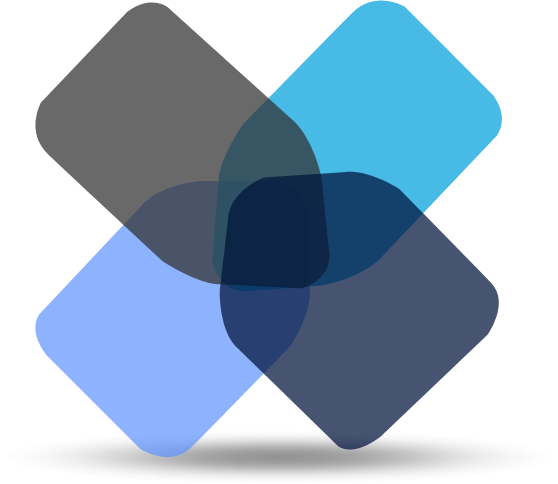 What are the prescribed number of users has to be during the year?
Explanation 2A vs. Section 9(1)(vi)/(vii)
TDS obligation in case of SEP
Significant Economic Presence                                     Explanation 2A vs. Royalty/FTS in Section 9(1)(vi) & (vii)
The clause covers download of software and services and the consideration for such software / services could be royalty as defined in Explanation 2 to section 9(1)(vi) or FTS as defined in Explanation 2 to section 9(1)(vii).

It has been held that royalties / FTS would continue to be taxable under section 9(1)(vi)/9(1)(vii) and will not stand excluded merely because such fees accrue or arise out of any business connection. 

Such fees would not be taxed under section 9(1)(i) as per [Meteor Satellite Ltd. v. ITO [1979] 2 Taxman 424 (Guj.); CIT v. Sri Krishna Oil Complex Ltd. [1997] 107 Taxman 100 (AP); CIT v. Copes Vulcan Inc [1986] 30 Taxman 549 (Mad.); Aeg Aktiengesllschaft v. CIT [2004] 137 Taxman 1 (Kar)]
What are the prescribed number of users has to be during the year?
Explanation 2A vs. Section 9(1)(vi)/(vii)
TDS obligation in case of SEP
Significant Economic Presence                                      Relevance of amendment vis-à-vis Indian tax treaties
A provision corresponding to the amended provision is not found in a DTAA entered into by India. 

Hence, in case of a non-resident residing in a country with whom India has a DTAA and who complies with the requirements of section 90(4)/(5), the aforesaid provision will not apply till the relevant DTAA is amended. 

This is also clarified by the Memorandum, which states that "unless corresponding modifications to PE rules are made in the DTAAs, the cross border business profits will continue to be taxed as per the existing treaty rules."

However, the widened definition of business connection under Explanation 2A will be relevant in case of non-residents based in a country with which India does not have a DTAA.
What are the prescribed number of users has to be during the year?
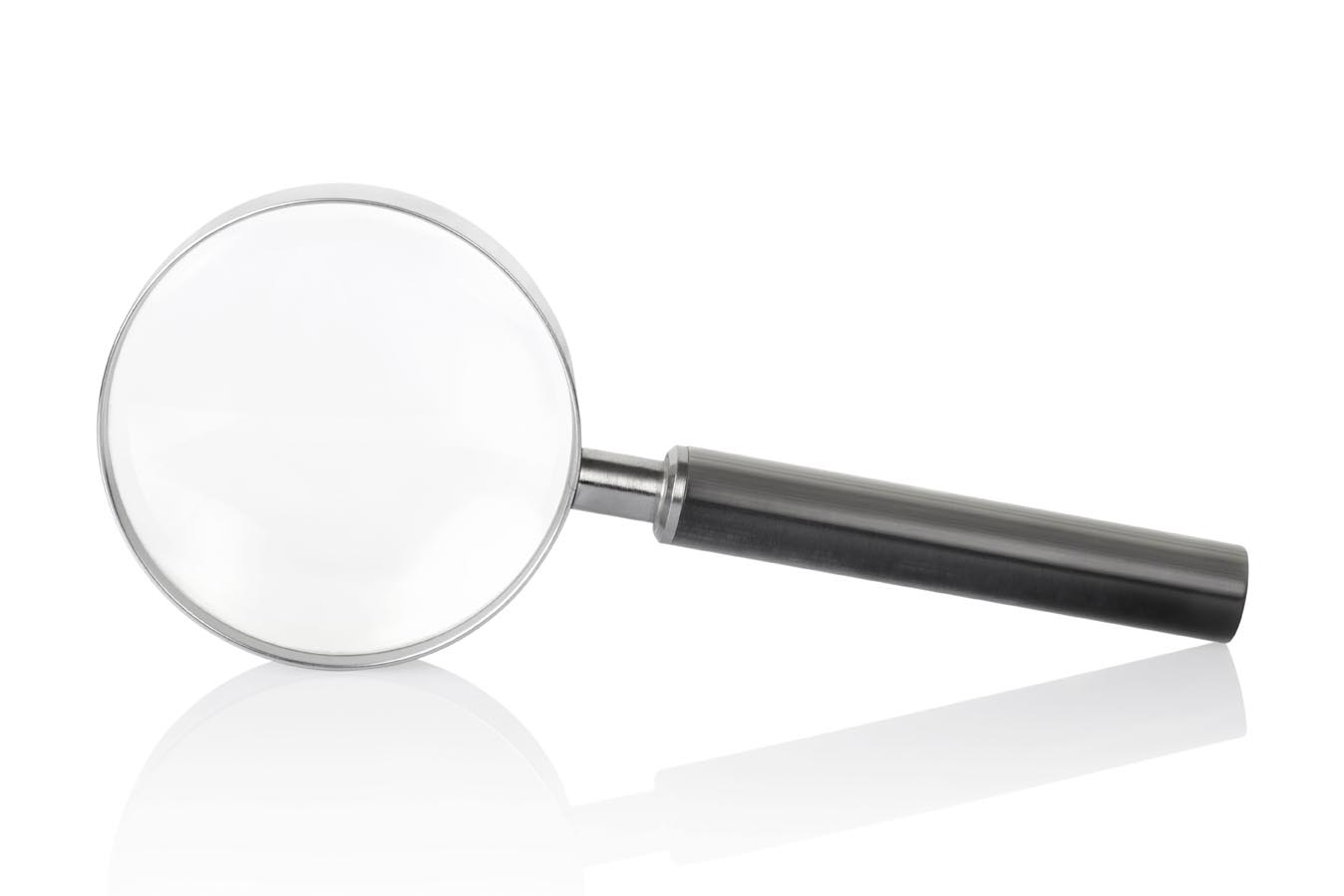 Explanation 2A vs. Section 9(1)(vi)/(vii)
TDS obligation in case of SEP
Significant Economic Presence                                      Representative Assessee under Section 163 of the Act vs. SEP
Section 163(1) provides that an agent in relation to a non-resident includes any person in India who has any business connection with the non-resident or from or through whom the non-resident is in receipt of any income whether directly or indirectly.

On a literal reading, every person who makes payment to the non-resident in respect of any transaction referred to in Explanation 2A would become a representative assessee for the non-resident.
What are the prescribed number of users has to be during the year?
Explanation 2A vs. Section 9(1)(vi)/(vii)
TDS obligation in case of SEP
Significant Economic Presence                                             Taxes deduction at source
In view of the extended scope of taxable income of a non-resident, a payer will have to be mindful of his obligation to deduct tax under section 195.

Documentation requirement

Ruling from tax department
Explanation 2A vs. Section 9(1)(vi)/(vii)
TDS obligation in case of SEP
Significant Economic Presence - Section 9(1)(i)
Safeguards:
Inclusion of SEP in the ITA will not impact taxation of non-residents to whom tax treaties apply.  This is for the reason that India’s existing treaties contain the conventional concept of permanent establishment (PE) for taxing business profits of a non-resident and the ITA amendment will not be read into the tax treaties unless they are amended. 

Revenues and users not exceeding thresholds as may be prescribed, to remain outside of SEP
Illustratively, which transactions may be covered?

Sale or purchase of goods, services or property

Any transaction involving download of data or software in India (like in-app purchases)

Provision of online training / gaming services

Provision of services of streaming of e-content (audio / video)

Interaction with customers such as for trouble shooting, etc

Websites, online database, cloud storage and computing services, with significant user base in India
Who is impacted ?

Non-resident carrying on specified activities beyond thresholds may be prescribed

Non-residents who do not have tax treaty benefits are directly impacted

Non-residents who have tax treaty benefits need to consider consequential obligation, if any
Significant Economic Presence - Section 9(1)(i)            Key Consideration
The Central Board of Direct Taxes (‘CBDT’) in order to frame the Income-tax Rules for applicability of Significant Economic Presence through notification dated 13 July 2018 has invited the suggestion / comments of stakeholders and general public in relation to Revenue threshold and threshold for number of ‘users’
Significant Economic Presence                                         Some recent developments around the world
Israel’ step towards SEP
Israel Tax Authority published a circular which addresses taxation of foreign companies that operate in Israel through e-commerce and online services.  SEP is defined in reference to various illustrative ‘digital factors’.
European Union (EU)’s proposal for taxation of Significant Digital Presence (SDP)
EU proposes to establish a taxable nexus of a digital business in member state based on revenue, number of users / contracts for a digital services - digitally sold goods proposed to be excluded
Significant Economic Presence                                         Key takeaways
Israel’ step towards SEP

Israel Tax Authority published a circular which addresses taxation of foreign companies that operate in Israel through e-commerce and online services.  SEP is defined in reference to various illustrative ‘digital factors’.
Widely worded provision – covers in its ambit all provision of goods / services by a non-resident
European Union (EU)’s proposal for taxation of Significant Digital Presence (SDP)

EU proposes to establish a taxable nexus of a digital business in member state based on revenue, number of users / contracts for a digital services - digitally sold goods proposed to be excluded
Administrative and practical challenges on implementation
Non-residents carrying on business activities in /with India, should review their position on taxability and compliances
Clarifications required on several operational aspects and compliance obligation set to rise, like filing of tax return in case the transaction is covered by SEP, but not taxable under the treaty
Heightened scrutiny assessment risk and a clarification on potential prosecution risk for non-filing of tax return is required
Case studies on SEP
Case Study 1
Case Study 1
Facts
X Co. incorporated outside India, is engaged in the business of providing entertainment content online (such as Netflix, Amazon Prime Video etc.) to subscribers worldwide, including India.  
The server of X Co. are located in a country outside India. 
X Co. purchases content from media houses within and outside India and maintains a media library.
To access the online entertainment content, subscribers in India are required pay subscription fees directly to X Co. outside India.
Operates and stores content in servers outside India
X Co.
(State R)
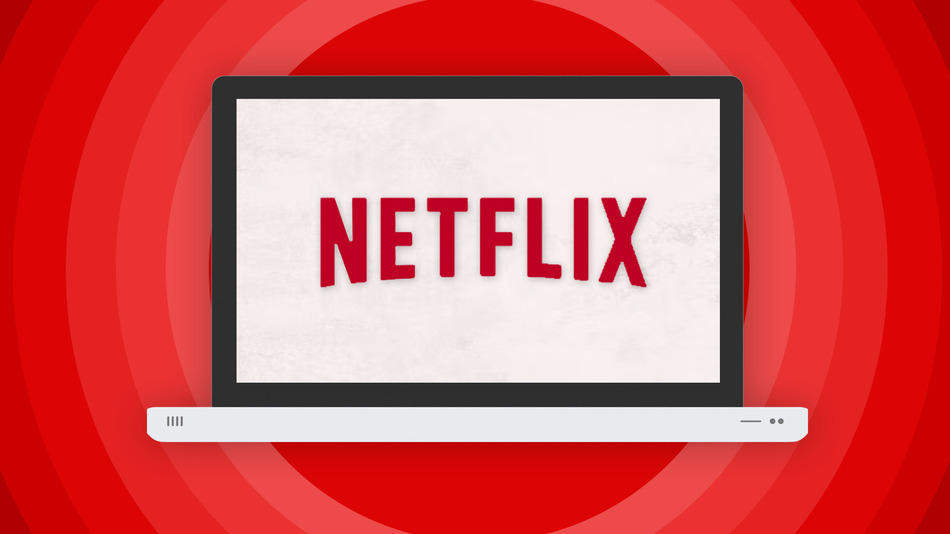 Content purchased from providers outside India
Outside India
India
Content purchased from providers within India
Indian subscribers accessing the content in India
Issues to be examined
Characterization of subscription fee received by X Co. as “Royalty” under the Act? 
Post implementation of SEP, whether income earned by X Co. would fall within the purview of “business connection”?
Can the transaction of purchase of content by X Co. from Indian media houses result in triggering of SEP?
Assume that X Co. does not have a PE in India
Case Study 1
Discussion
In terms of Explanation 2 to Section (9)(1)(vi) of the Act, payment of subscription fee to X Co. by Indian subscribers may not be classified as “royalty”.
Also, the Indian subscribers access the online content for their personal use and there is no commercial exploitation of online content by the Indian subscribers.
Prior to SEP amendment, X Co. not to have a business connection in India. Thus, subscription fee not taxable in India.
----------------------------------------------------------------------------------------------------------
The definition of SEP encompasses “any transaction in respect to any goods, services or property carried on by the non- resident including provision of download of data or software in India” would constitute a “business connection” in India.
Accordingly, subscription fee earned by X Co. may fall within the purview of “business connection” under the provisions of Section 9 of the Act (as amended by Finance Act, 2018).
----------------------------------------------------------------------------------------------------------
The extended definition encompasses ‘any transactions in respect to any goods, services or property carried on by the non-resident’. What should be covered within the term ‘transaction’ requires clarification. 
Whether it would include only revenue generating transactions such as sales to Indian customers or would it include other transactions such as procurement as well needs to be clarified.
Case Study 2
Facts
X Co. incorporated outside India, develops a mobile gaming application based on augmented reality (namely Pokemon Go) using google maps plotting.
Server of X Co. is outside India.
The gaming application is accessible to subscribers across globe, including India, using Android / iOS supported handheld devices.
X Co. does not charge any subscription / download fee from the subscribers.
To enhance user experience, X Co. issues in game currency for purchase of poke balls and also sells gadgets through gaming application.
Payment for issue of in game currency and virtual goods / gadgets is remitted directly to X Co outside India.
Case Study 2A
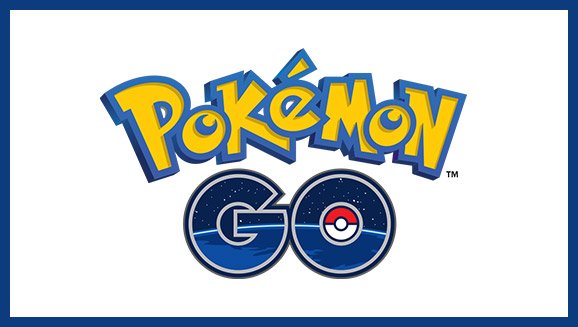 Purchase of:
In game currency (poke coins, etc.)
Gadgets (Pokemon Go Plus)
Game developer
X Co
(State J)
Outside India
Payment for goods / digital services
India
Indian subscribers
Issues to be examined
Characterization of payment of virtual goods and gadgets received by X Co. under the Act? 
Post implementation of SEP, whether income earned by X Co. would fall within the purview of “business connection”?
Case Study 2A
Discussion

In terms of Section (9)(1)(vi) and (vii) of the Act, payment for purchase of virtual goods / gadgets received by X Co. from Indian subscribers may not be classified as “royalty” or “fee for technical services” under the Act.
Prior to SEP amendment, X Co. not to have a business connection in India. Thus, payment received by X Co. for sale of virtual goods / gadgets not taxable in India.
----------------------------------------------------------------------------------------------------------
The definition of SEP encompasses “any transaction in respect to any goods, services or property carried on by the non- resident including provision of download of data or software in India” would constitute a “business connection” in India.
Accordingly, income earned by X Co. may trigger “business connection” under the provisions of Section 9 of the Act (as amended by Finance Act, 2018).
However, the position needs to be revisited once the rules / threshold with regard to SEP are prescribed.
Case Study 2B
Facts
X Co. incorporated outside India, develops a mobile gaming application based on augmented reality (namely Pokemon Go) using google maps plotting.
Server of X Co. is located outside India
Y Co., India, is a global food chain and operating food outlets, across globe including India.
X Co. enters into an agreement with Y Co., India for providing: -
push ads of Y Co. in the application; and
the outlets of Y Co. to be reflected as privilege location (for availability of  rare pokemon, etc.) in the gaming application, across globe, including India.
Y Co., India makes payment for aforesaid services to X Co. outside India.
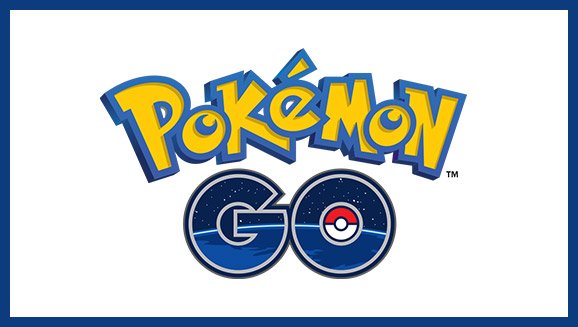 Game developer
X Co(State J)
Advertisement on pokemon app
Sponsored locations in the game across globe (including India)
Fee for online advertisement & sponsored location
Outside India
India
Issues to be examined
Characterization of fee for online advertisement & sponsored location received by X Co. as under the Act? 
Post implementation of SEP, whether income earned by X Co. would fall within the purview of “business connection”?
Liability of Y Co. to deduct & deposit equalization levy on the payments made to X Co.?
Y Co (India)
Case Study 2B
Discussion
In terms of Section (9)(1)(vi) and (vii) of the Act, fee for online advertisement / sponsored location received by X Co. from Y Co., India should not be classified as “royalty” or “fee for technical services” under the Act.
Prior to SEP amendment, X Co. not to have a business connection in India. Thus, fee for online advertisement / sponsored location received by X Co. not taxable in India.
----------------------------------------------------------------------------------------------------------
The definition of SEP encompasses “any transaction in respect to any goods, services or property carried on by the non- resident including provision of download of data or software in India” would constitute a “business connection” in India.
Accordingly, income earned by X Co. may trigger “business connection” under the provisions of Section 9 of the Act (as amended by Finance Act, 2018).
However, the position needs to be revisited once the rules / threshold with regard to SEP are prescribed.
----------------------------------------------------------------------------------------------------------
“Equalization Levy” means tax leviable on consideration received by a non-resident for rendering service in the nature of online advertisement, any provision for digital advertising space or any other facility or service for the purpose of online advertisement.
In view of the wide definition of equalization levy, Y Co., India is under an obligation to withhold equalization levy on the payments made to X Co..
EL is not applicable to NR constituting a PE in India. Whether PE includes business connection as well?
Does NR has an option to choose between EL & SEP?
Case Study 3
Case Study 3
Facts
G Co incorporated in Ireland, is engaged in the business of providing various mobile applications to customers worldwide (similar to Google App Store, Apple iStore etc.)
Customers in India also avail the services of G Co by making payments directly through credit cards.
G Co does not have any branch / permanent establishment in India.  It engages directly with the customers in India
XY Co is an Indian entity engaged in development of apps for G Co.  G Co remunerates XY Co for development.
G Co
(Ireland)
Download mobile applications
Development of applications
Development Fees
Revenue
XY Co (India)
India customers
Issues to be examined
Characterization of income earned by G Co in India. Whether royalty or business income?
Whether under the present scenario, G Co has a PE in India?
Post implementation of SEP, whether income earned by G Co would fall within the purview of ‘business connection?
Would the answer be different in case XY Co was a related party or an unrelated party of G Co?
Would the answer be different on the incomes earned from Indian users in case XY Co was a branch of G Co?
Case Study 3
Discussion

In terms of Section (9)(1)(i) payment for downloading mobile applications does not constitute business connection in India and also there is no permanent establishment in India as per DTAA of India-Ireland.
On a contrary note, one needs to examine whether the same constitutes ‘royalty’ under section 9(1)(vi) of the Act.  Definition of royalty shall be examined as per the Act vis-à-vis definition as per the DTAA. 
----------------------------------------------------------------------------------------------------------
The definition of SEP encompasses “any transaction in respect to any goods, services or property carried on by the non- resident including provision of download of data or software in India” would constitute a “business connection” in India.
Accordingly, income earned by G Co. may trigger “business connection” under the provisions of Section 9 of the Act (as amended by Finance Act, 2018).
However, the position needs to be revisited once the rules / threshold with regard to SEP are prescribed.
----------------------------------------------------------------------------------------------------------
Whether XY Co being a related party or unrelated party of G Co is indifferent given that it does not secure customers to G Co.
If XY Co is the branch of G Co, then the revenue earned from Indian customers needs to be attributed to the extent it relates to the business from India.
Case Study 4
Case Study 4
Facts
R Co incorporated in Singapore, is engaged in the business of providing cloud computing services to customers worldwide. It has data servers and development team in Singapore.
Customers in India also avail the cloud computing services and makes direct payment to R Co.
R Co does not have any branch / permanent establishment in India.
XY Co is an Indian entity engaged in marketing/promotion and support services to the customers in India. XY Co is remunerated on cost plus basis.
R Co
(Singapore)
Cloud Computing services
Marketing/promotion and support services
Cost-plus fee
Revenue
XY Co (India)
India customers
Issues to be examined
Characterization of income earned by R Co in India.
Whether under the present scenario, R Co has a PE in India?
Post implementation of SEP, whether income earned by R Co would fall within the purview of ‘business connection?
Would the answer be different on the incomes earned from Indian customers in case XY Co was securing customers for R Co?
Case Study 4
Discussion

In terms of Section (9)(1)(i) payment for availing cloud computing services does not constitute business connection in India and also there is no permanent establishment in India as per DTAA of India-Singapore.
On a contrary note, one needs to examine whether the same constitutes ‘royalty’ under section 9(1)(vi) of the Act.  Definition of royalty shall be examined as per the Act vis-à-vis definition as per the DTAA. 
----------------------------------------------------------------------------------------------------------
Post implementation of SEP, income earned by R Co. may trigger “business connection” under the provisions of Section 9 of the Act (as amended by Finance Act, 2018).
However, the position needs to be revisited once the rules / threshold with regard to SEP are prescribed.
----------------------------------------------------------------------------------------------------------
If XY Co is securing the contracts to R Co., irrespective of whether there exists SEP, the income of R Co may be attributed to the extent it relates business from India if it plays the principal role in securing contracts on behalf of R Co.
Questions
?
?
?
?
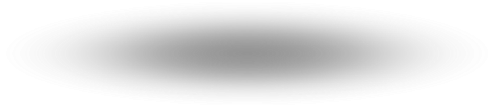 Thank you!
[Speaker Notes: Cases which have held no further attribution is required if PE is compensated at ALP:
Morgan Stanley
GE Energy Parts Inc. v. ADIT, Circle-1 (2), International Taxation, New Delhi [2017] 78 taxmann.com 2 (Delhi - Trib.)
Convergys Customer Management Group Inc. v. Assistant Director of Income-tax ( International Taxation), Circle-1(1), New Delhi - [2013] 34 taxmann.com 24 (Delhi - Trib.)]